Activity matrix: organizing learning throughout the day
SUMMER 2014
Focus on the roof
FRAMEWORK FOR EFFECTIVE PRACTICE SUPPORTING SCHOOL READINESS FOR ALL CHILDREN
Activity Matrix: Organizing Learning throughout the Day
Activity Matrix
Carlos
Addie
Mia
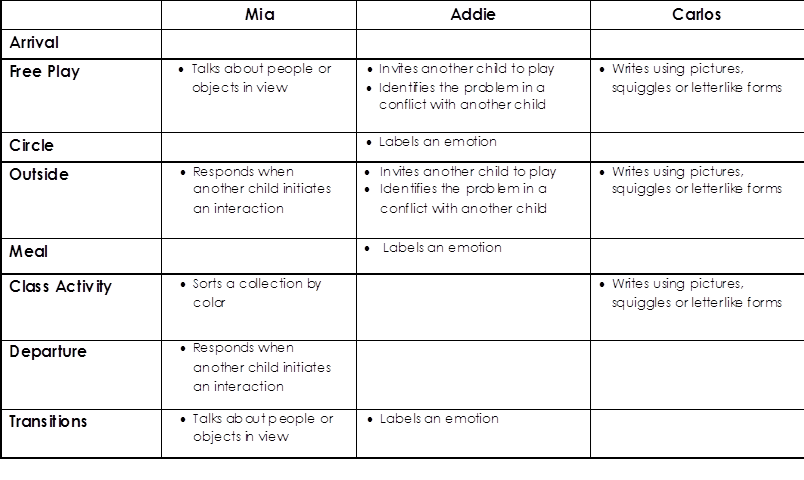 Arrival
Free Play
Labels an emotion
Circle
Outside
Meal
Labels an emotion
Class Activity
Departure
Transitions
Labels an emotion
An Activity Matrix
1. Is an effective way to organize teaching and learning opportunities.

2.  Maximizes learning time by planning for teaching to occur throughout all activities, routines, and transitions.

3. Helps all staff be aware of individual child learning objectives.

4. Matches  the child’s learning objective to the activity.

5. Can be implemented for any child, but is especially useful for those who need extra support.
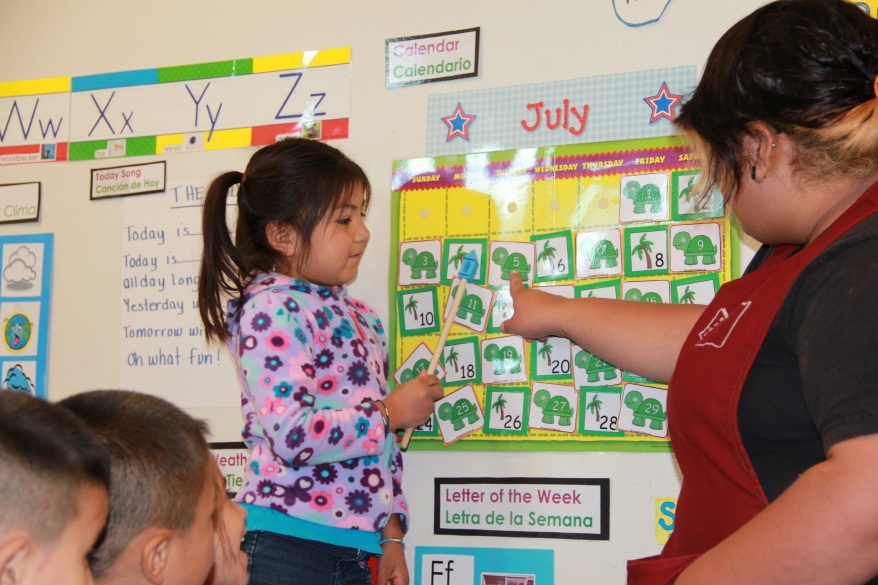 Step 1:  List the activities and times of day in the left-hand column of the chart.
Step 2: List children in the top row.
Creating an Activity Matrix
Talks about people or objects in view
Responds when another child initiates an interaction
Invites another child to play
Identifies the problem in a conflict with another child
Labels an emotion
Talks about people or objects in view
Make it your own
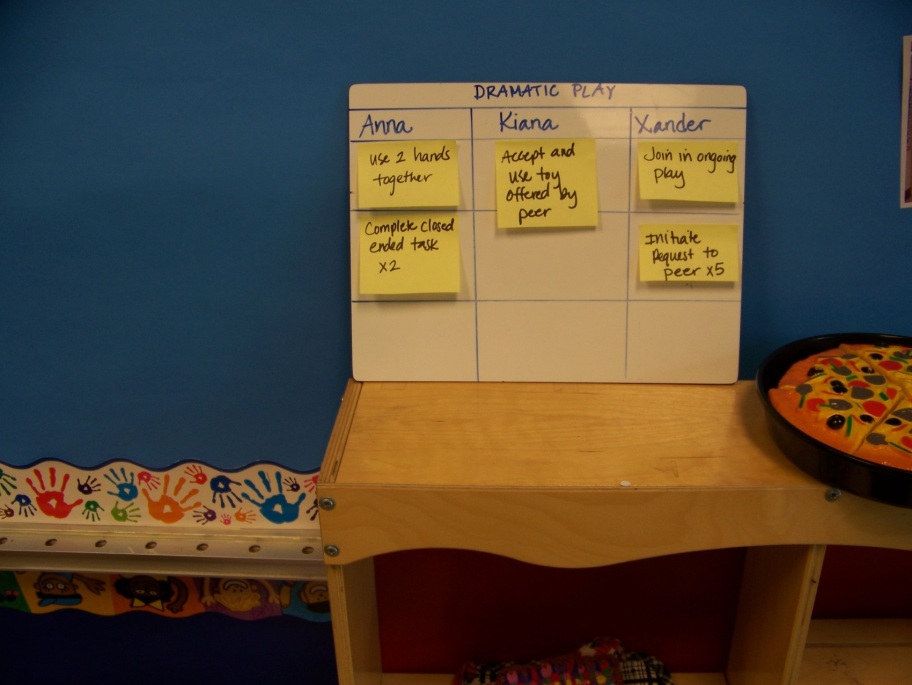 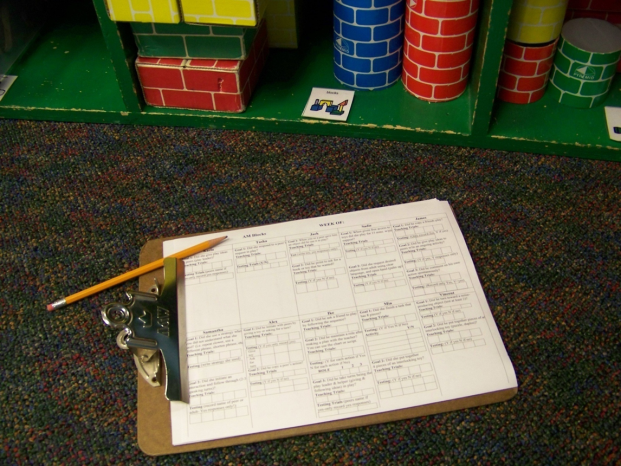 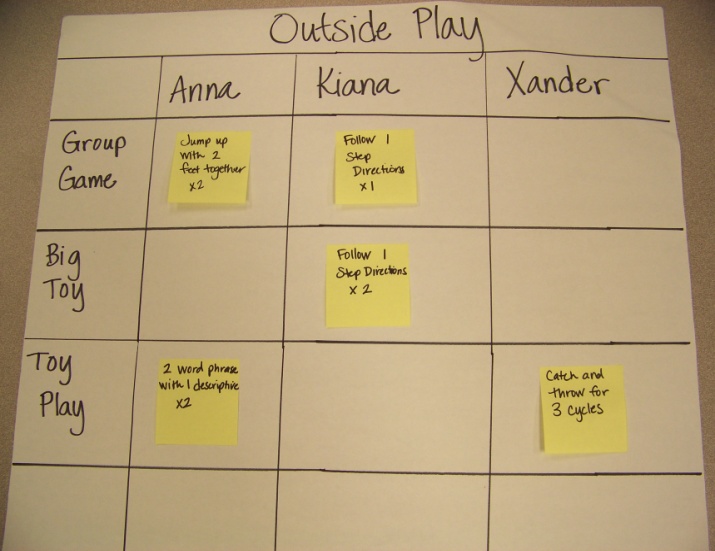 video
Tips for implementing: Start small
Tips for implementing: start small
Tips for implementing: Make it work for you!
Sorts a collection by color
Sorts a collection by color
Tips for implementing: Provide the right materials
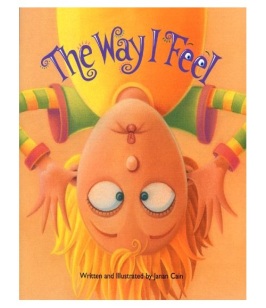 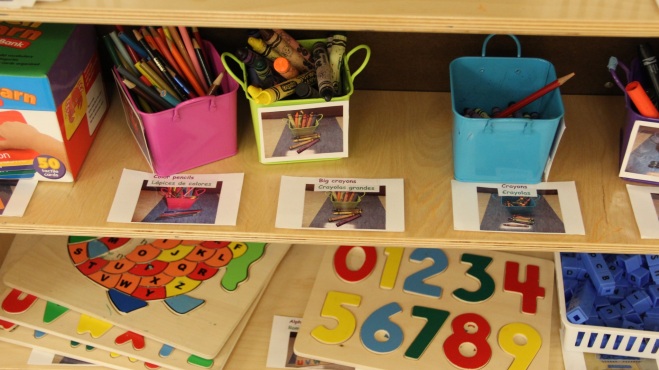 Tips for implementing: Review Learning Opportunities
Review
Maximize learning time by organizing opportunities for learning.

All staff are able to participate in teaching. 

Format can be made in various ways to better work for your classroom.
SUMMER 2014